HÌNH ẢNH ĐẸP VỀ VÙNG NÚI CAO TÂY BẮC
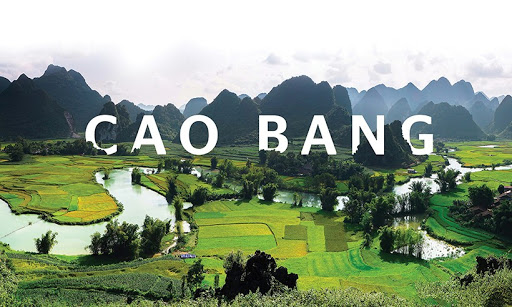 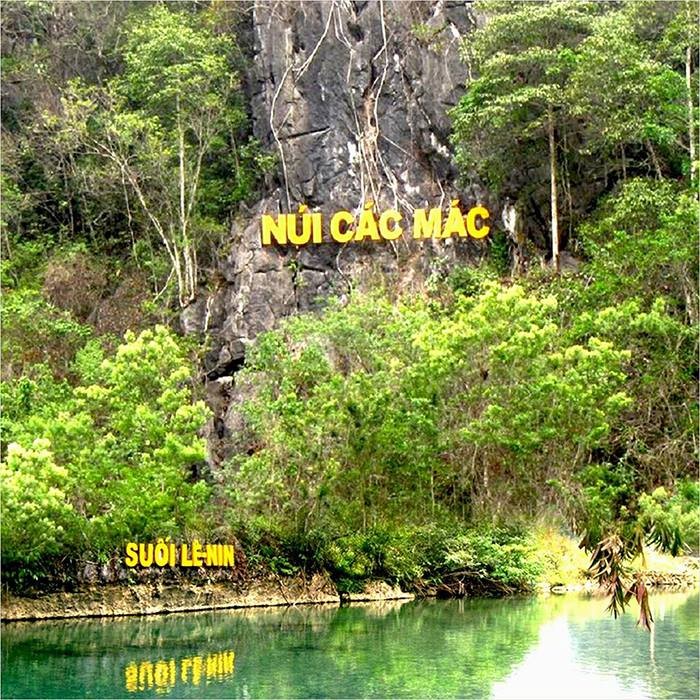 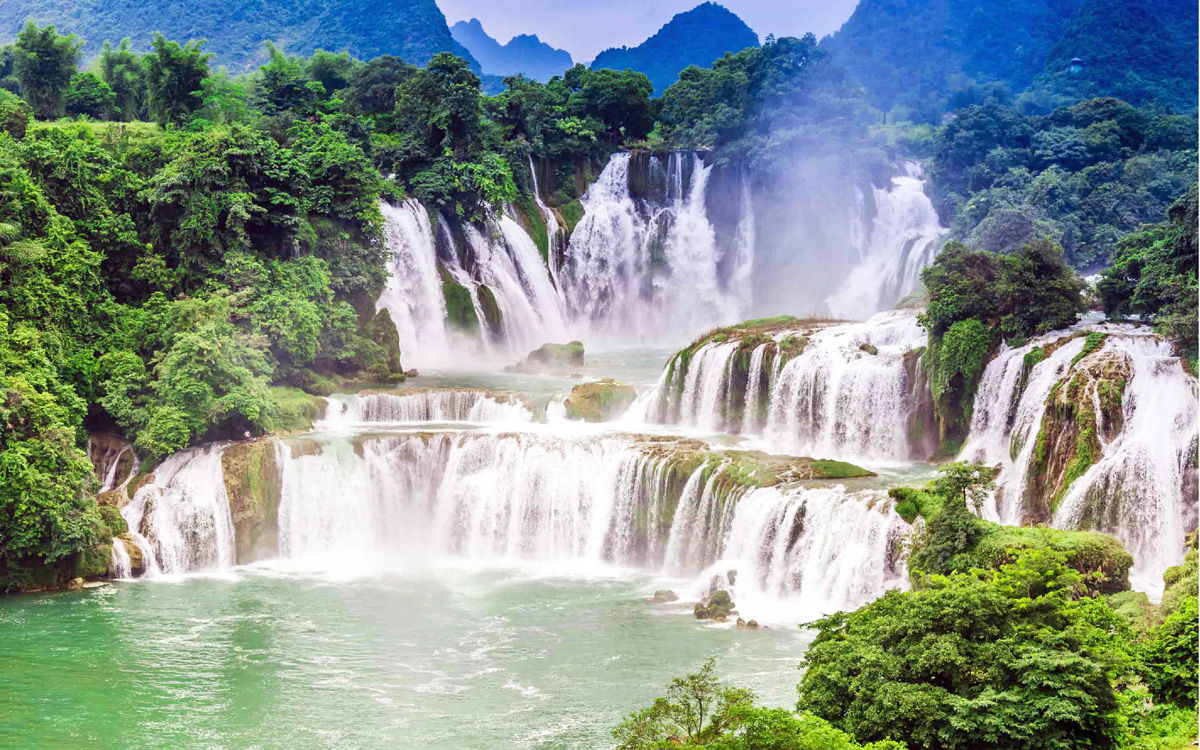 Thác Bản Giốc
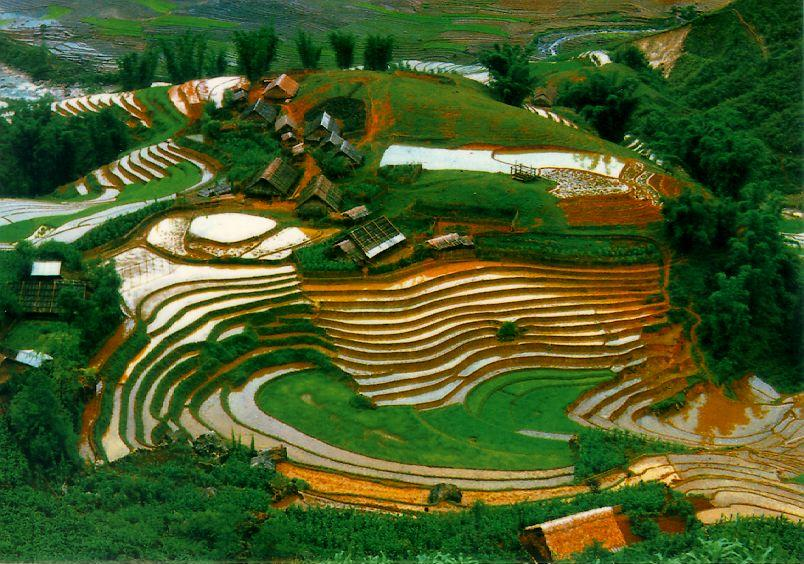 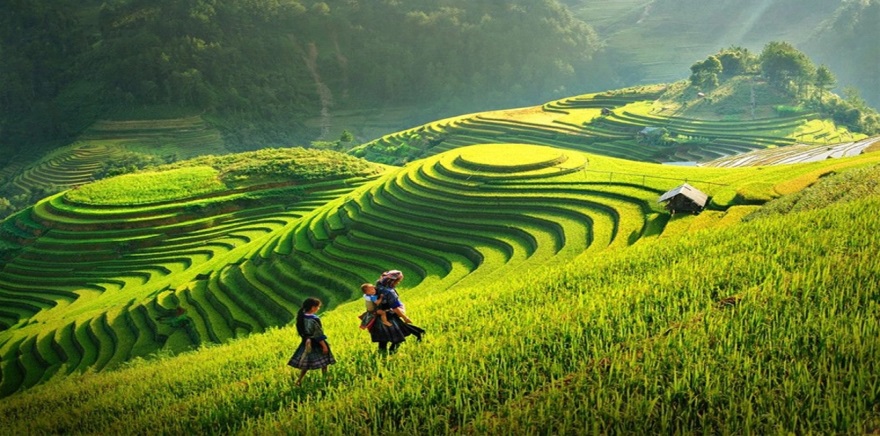 NÓI VỚI CON (Y Phương)
NÓI VỚI CON
- Y PHƯƠNG -
Người soạn: NGUYỄN QUANG HIẾU
NÓI VỚI CON (Y Phương)
I. Tìm hiểu chung
1. Tác giả:
- Y Phương (sinh năm 1948) tên thật là Hứa Vĩnh Sước
- Quê quán: Trùng Khánh- Cao Bằng , ông là người dân tộc Tày
- Sự nghiệp sáng tác:
+ Ông nhập ngũ năm 1968, phục vụ trong quân đội đến năm 1981 chuyển về công tác tại sở văn hóa và thông tin tỉnh Cao Bằng
+ Năm 1993 là chủ tịch hội văn nghệ Cao Bằng
+ Năm 2007 ông được nhận giải thưởng nhà nước về Văn học nghệ thuật. Đây quả là một giải thưởng cao quý rất xứng đáng với những gì ông đã cống hiến cho nền văn học nước nhà.
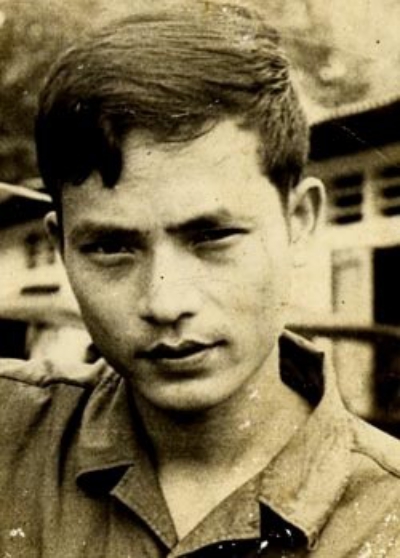 nhà thơ Y Phương) ở chiến trường B2
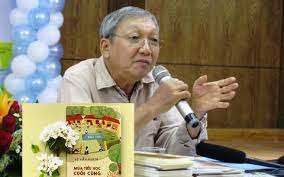 NÓI VỚI CON (Y Phương)
I. Tìm hiểu chung
1. Tác giả:
+ Các tác phẩm tiêu biểu: “Người hoa núi”, “Lời chúc”, “Đàn then”…
- Phong cách sáng tác:
+ Thơ ông thể hiện tâm hồn mạnh mẽ, chân thực và trong sáng, cách tư duy giàu hình ảnh của người dân tộc miền núi, mang đậm bản sắc vùng cao.
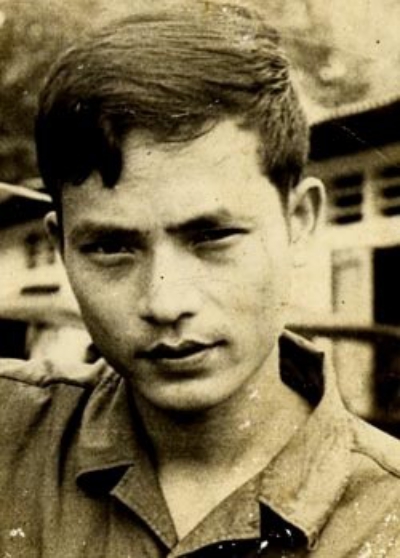 Nhà thơ Y Phương, tác giả của bài thơ nổi tiếng Nói với con trong SGK Ngữ văn 9 đã qua đời ngày 9/2/2022 vừa qua, thọ 74 tuổi. Là tác giả của 9 tập thơ, trường ca, chưa kể các thể loại khác, nhưng bao trùm lên tất cả sáng tác cũng như phẩm cách con người ông là một niềm tự hào mãnh liệt về văn hóa của “Người đồng mình tự đục đá kê cao quê hương”.
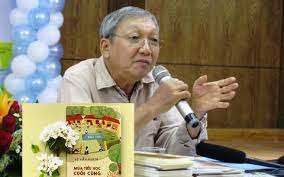 NÓI VỚI CON (Y Phương)
Với quan niệm, “Văn chương là một việc làm trả ơn những người sinh thành và nuôi dưỡng mình”, kể từ năm 1973, anh lặng lẽ sáng tác, lặng lẽ thử nghiệm và không ngừng lao động sáng tạo để có thể công bố khối lượng tác phẩm đáng tự hào. Tên tuổi anh gắn với Mùa hoa bội thu những giải thưởng: Giải A cuộc thi thơ Tạp chí Văn nghệ Quân đội 1984; Giải thưởng loại A của Hội Nhà văn Việt Nam (1987) với tập thơ Tiếng hát tháng Giêng; Giải A của Hội đồng Văn học dân tộc - Hội Nhà văn Việt Nam với tập thơ Lời chúc; Giải B của Ủy ban toàn quốc Liên hiệp các Hội Văn học nghệ thuật Việt Nam, Giải B của Bộ Quốc phòng với trường ca Chín tháng (2001); “cú đúp” giải thưởng năm 2016 cho 2 cuốn sách: Thơ song ngữ Vũ khúc Tày (Giải thưởng văn học Hội Nhà văn Việt Nam), Fừn Nèn - Củi Tết (giải B của Hội Văn học nghệ thuật Dân tộc thiểu số Việt Nam). Và năm 2007, “Người trai làng Tày” đã vinh dự nhận Giải thưởng Nhà nước về Văn học nghệ thuật (đợt 2, năm 2007).
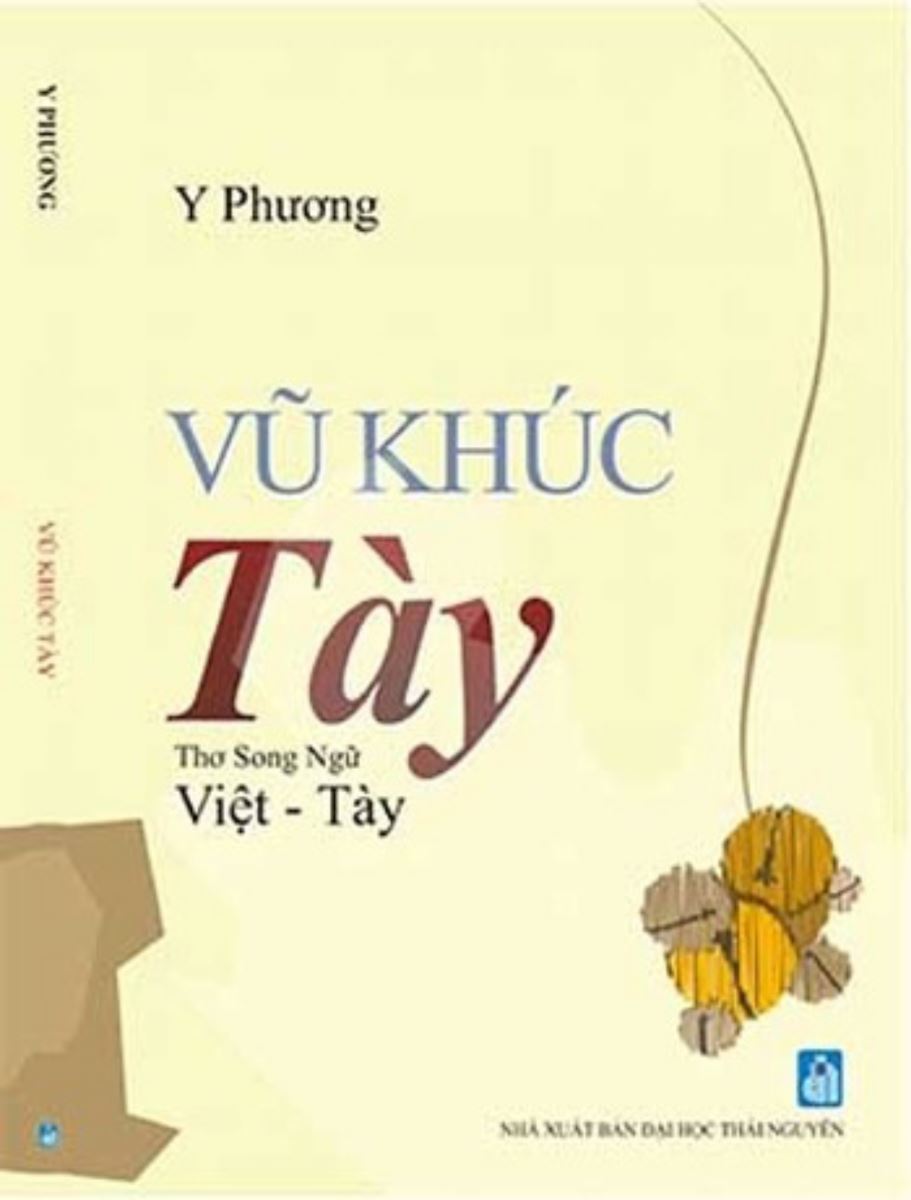 NÓI VỚI CON (Y Phương)
Tiết 129,130,131 – Văn bản                                               NÓI VỚI CON (Y Phương)
I. Tìm hiểu chung
1. Tác giả: (1948 -2022)
2. Tác phẩm
* Hoàn cảnh sáng tác
- Bài thơ được sáng tác năm 1980, khi đất nước mới hòa bình thống nhất nhưng gặp rất nhiều khó khăn thiếu thốn. Từ hiện thực ấy nhà thơ sáng tác bài thơ như lời tâm sự, động viên chính mình đồng thời nhắc nhở con cái sau này.
* Thể thơ: Tự do
* Phương thức biểu đạt: Biểu cảm
* Nội dung: Bài thơ thể hiện tình cảm gia đình ấm cúng, ca ngợi truyền thống, niềm tự hào về quê hương, dân tộc mình. Bài thơ giúp ta hiểu thêm về sức sống và vẻ đẹp tâm hồn của một dân tộc miền núi, gợi nhắc đến tình cảm đẹp đẽ với quê hương và ý chí vươn lên trong cuộc sống
II. Tìm hiểu chi tiết
1. Đọc bài thơ
- Giải nghĩa từ ngữ
- Nhan đề bài thơ
NÓI VỚI CON (Y PHƯƠNG)
Chân phải bước tới cha 
Chân trái bước tới mẹ
Một bước chạm tiếng nói 
Hai bước tới tiếng cười 
Người đồng mình yêu lắm con ơi 
Đan lờ cài nan hoa 
Vách nhà ken câu hát 
Rừng cho hoa 
Con đường cho những tấm lòng 
Cha mẹ mãi nhớ về ngày cưới 
Ngày đầu tiên đẹp nhất trên đời.
Người đồng mình thương lắm con ơi
Cao đo nỗi buồn 
Xa nuôi chí lớn
Dẫu làm sao thì cha vẫn muốn 
Sống trên đá không chê đá gập ghềnh
Sống trong thung không chê thung nghèo đói
Sống như sông như suối 
Lên thác xuống 
Không lo cực nhọc
Người đồng mình thô sơ da thịt 
Chẳng mấy ai nhỏ bé đâu con 
Người đồng mình tự đục đá kê cao quê hương 
Còn quê hương thì làm phong tục 
Con ơi tuy thô sơ da thịt 
Lên đường 
Không bao giờ nhỏ bé được 
Nghe con.
NÓI VỚI CON (Y Phương)
Tiết 129,130,131 – Văn bản                                               NÓI VỚI CON (Y Phương)
Giải nghĩa từ
+ Lờ: một loại dụng cụ dùng để đặt bắt cá, được đan bằng những nan tre vuốt tròn.
+ Thung (thung lũng): dải đất trũng và kéo dài nằm giữa hai sườn đồi núi.
+ “Người đồng mình” là cách gọi thân thương, chân thành và giản dị của tác giả về người cùng quê, cùng bản với mình.
I. Tìm hiểu chung
1. Tác giả: (1948 -2022)
2. Tác phẩm
II. Tìm hiểu chi tiết
1. Đọc bài thơ
- Giải nghĩa từ ngữ
- Ý nghĩa nhan đề bài thơ
Bằng ba chữ ngắn gọn nhan đề đã vẽ ra trước mắt ta một bức tranh về người cha cùng đứa con thân yêu của mình đang ngồi trò chuyện với nhau. Người cha tỉ mỉ nói cho con nghe về truyền thống của quê hương, về những điều con phải nhớ. 
Nói với con không chỉ đơn giản là lời của người cha dặn con về cội nguồn, về nơi chôn rau cắt rốn mà còn là lời dặn tới thế hệ tương lai phải luôn ghi nhớ tới cội nguồn của mình, ghi nhớ đến gia đình, quê hương tình nghĩa để sống sao cho phù hợp, cư xử sao cho đúng đắn.
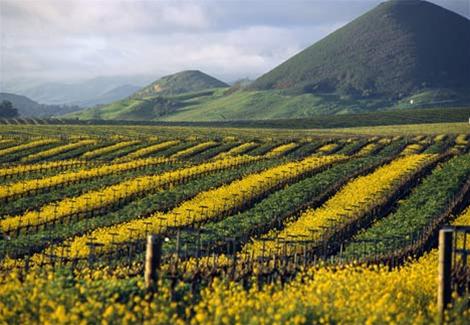 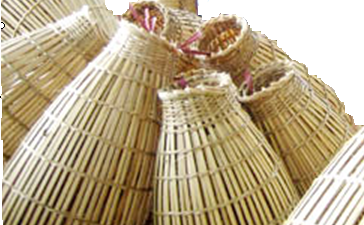 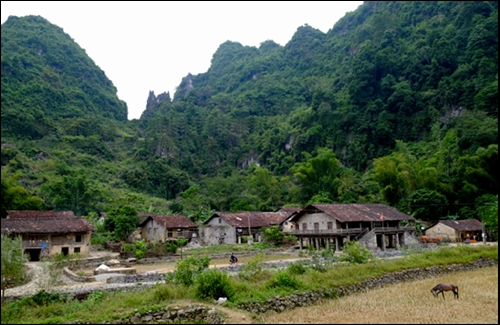 NÓI VỚI CON (Y Phương)
Tiết 129,130,131 – Văn bản                                               NÓI VỚI CON (Y Phương)
Bố cục: 2  phần
- Phần 1. Từ đầu đến “Ngày đầu tiên đẹp nhất trên đời”: Người cha nói với con về tình cảm cội nguồn.
- Phần 2. Còn lại: Người cha nói với con về truyền thống cao đẹp của quê hương, mong muốn con tiếp nối truyền thống đó.
=> Mạch cảm xúc: Bài thơ đi từ tình cảm gia đình mở rộng ra tình yêu quê hương, đất nước. Từ đó bộc lộ mong muốn của người cha muốn gửi gắm đến đứa con của mình về tương lai của đất nước.
II. Tìm hiểu chi tiết
1. Đọc bài thơ
- Giải nghĩa từ ngữ
- Ý nghĩa nhan đề bài thơ
2. Bố cục
3. Phân tích
a. Người cha nói với con về tình cảm cội nguồn.
Đan lờ cài nan hoa 
Vách nhà ken câu hát 
Rừng cho hoa 
Con đường cho những tấm lòng 
Cha mẹ mãi nhớ về ngày cưới 
Ngày đầu tiên đẹp nhất trên đời.
Trong phần 1,  nhà thơ đã nói với con: Con được lớn lên trong tình yêu thương của cha mẹ, trong sự đùm bọc của quê hương.
Hãy phân tích các câu thơ nói lên điều đó?
Chân phải bước tới cha 
Chân trái bước tới mẹ
Một bước chạm tiếng nói 
Hai bước tới tiếng cười 
Người đồng mình yêu lắm con ơi
NÓI VỚI CON (Y Phương)
Cội nguồn sinh dưỡng của con
- Cội nguồn gia đình
+ Con lớn lên trong những tháng ngày chờ trông, mong đợi của cha mẹ
+ “Chân phải- chân trái”, “một bước- hai bước”: phép đối tạo âm điệu vui tươi, tạo không khí đầm ấm, hạnh phúc, mỗi nhịp bước của con đều có cha mẹ dang rộng vòng tay che chở
⇒ Đó là tình cảm thiêng liêng mà con luôn phải khắc cốt ghi tâm
- Cội nguồn quê hương
+Cuộc sống lao động của quê hương: đan lờ (dụng cụ đánh bắt cá), đan lờ cài nan hoa( công việc đã tạo nên vẻ đẹp của con người lao động), vách nhà ken câu hát( cuộc sống hòa với niềm vui”
 + Sử dụng các động từ: đan, ken ,cài : vừa diễn tả những động tác cụ thể , khéo léo vừa nói lên cuộc sống gắn bó với niềm vui
 + Cuộc sống tâm hồn: 
-  “Rừng cho hoa”: nhân hóa rừng không chỉ cho gỗ, cho lâm sản mà còn cho hoa
- “Con đường cho những tấm lòng”: đâu chỉ đãn lối mà còn cho những tấm lòng cao cả tấm lòng cao cả, thủy chung
I. Tìm hiểu chung
1. Tác giả: (1948 -2022)
2. Tác phẩm
II. Tìm hiểu chi tiết
1. Người cha nói với con về tình cảm cội nguồn.
2.Cha muốn nói với con về truyền thống cao đẹp của quê hương và mong muốn con hãy giữ gìn phát huy truyền thống đó
3. Tổng kết
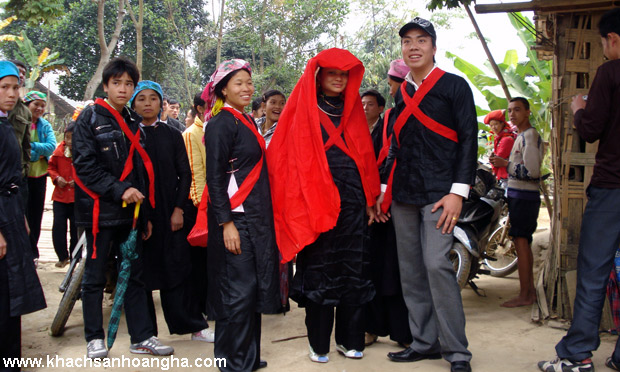 Cha mẹ mãi nhớ về ngày cướiNgày đầu tiên đẹp nhất trên đời.
-Niềm trân trọng thiêng liêng hướng tới gia đình
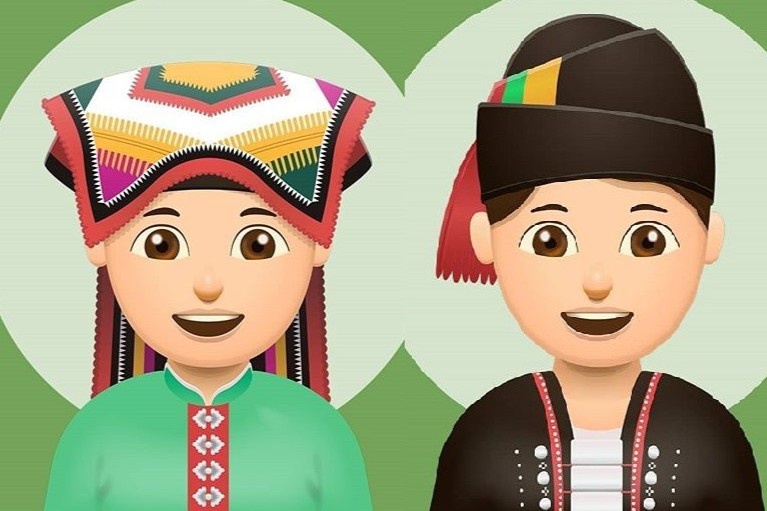 Cha muốn truyền cho con những tình cảm cuội nguồn nhắn nhủ con hãy biết trân trọng tình cảm gia đình.
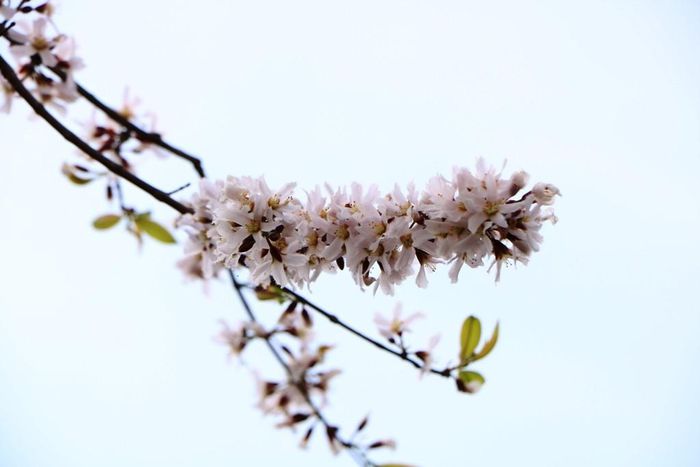 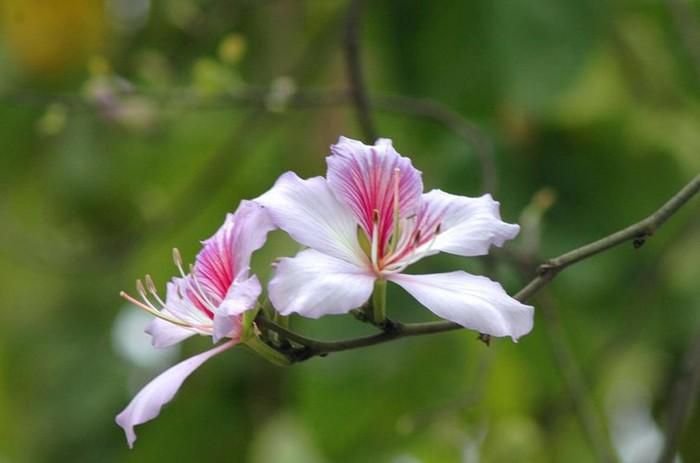 Rừng
Cho 
hoa
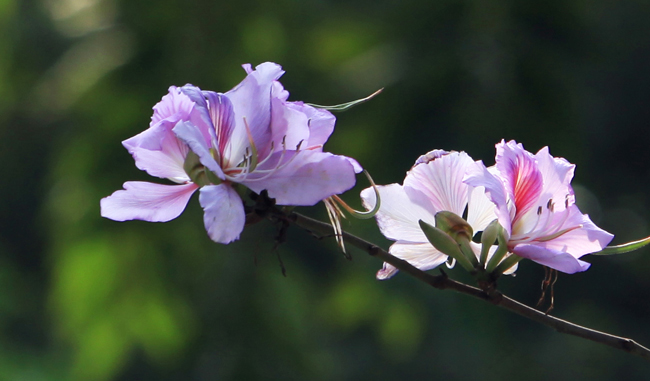 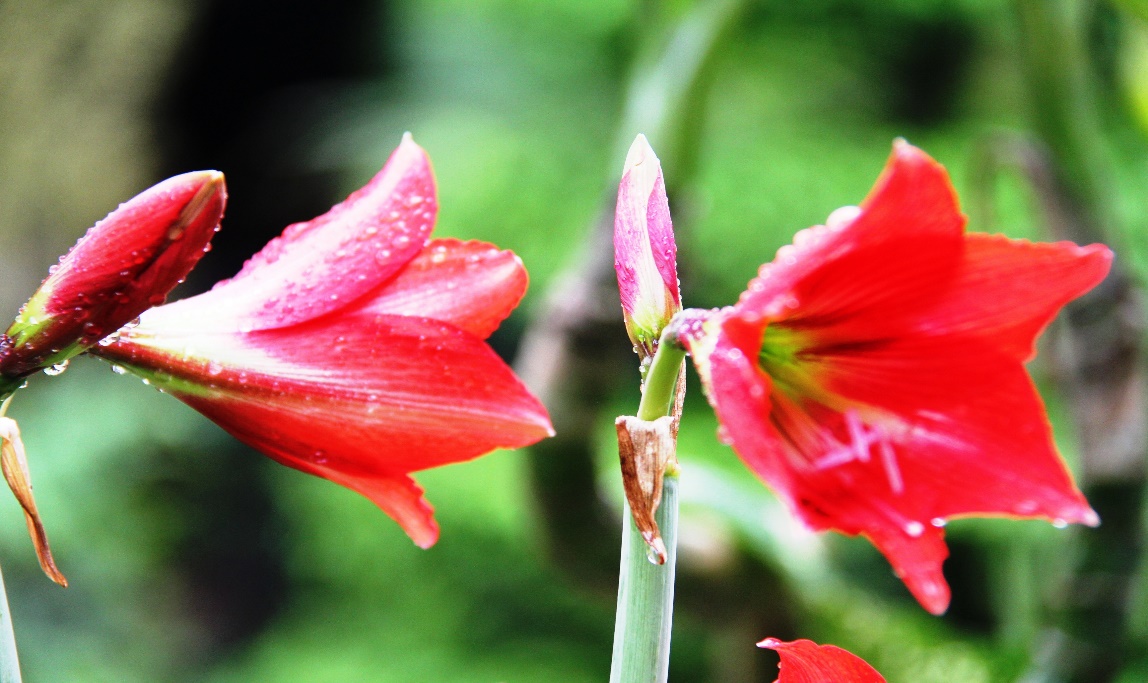 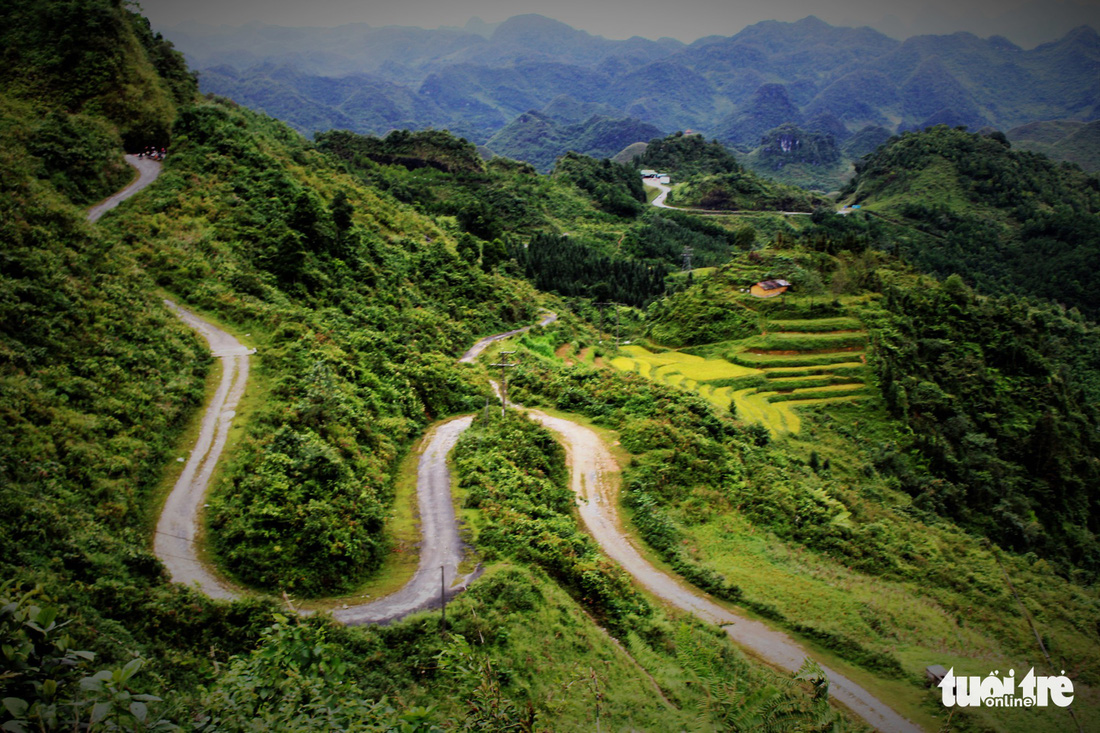 Con đường cho những tấm lòng
- Hình ảnh “hoa” để nói về cảnh quan của rừng. Hoa vừa gợi vẻ đẹp thơ mộng của thiên nhiên núi rừng, vừa là biểu tượng cho vẻ đẹp của con người quê hương.
- Phép nhân hóa (rừng cho, con đường cho), điệp từ (cho) và ẩn dụ (những tấm lòng).
        -> Con được lớn lên với thiên nhiên thơ mộng và nghĩa tình của núi rừng.
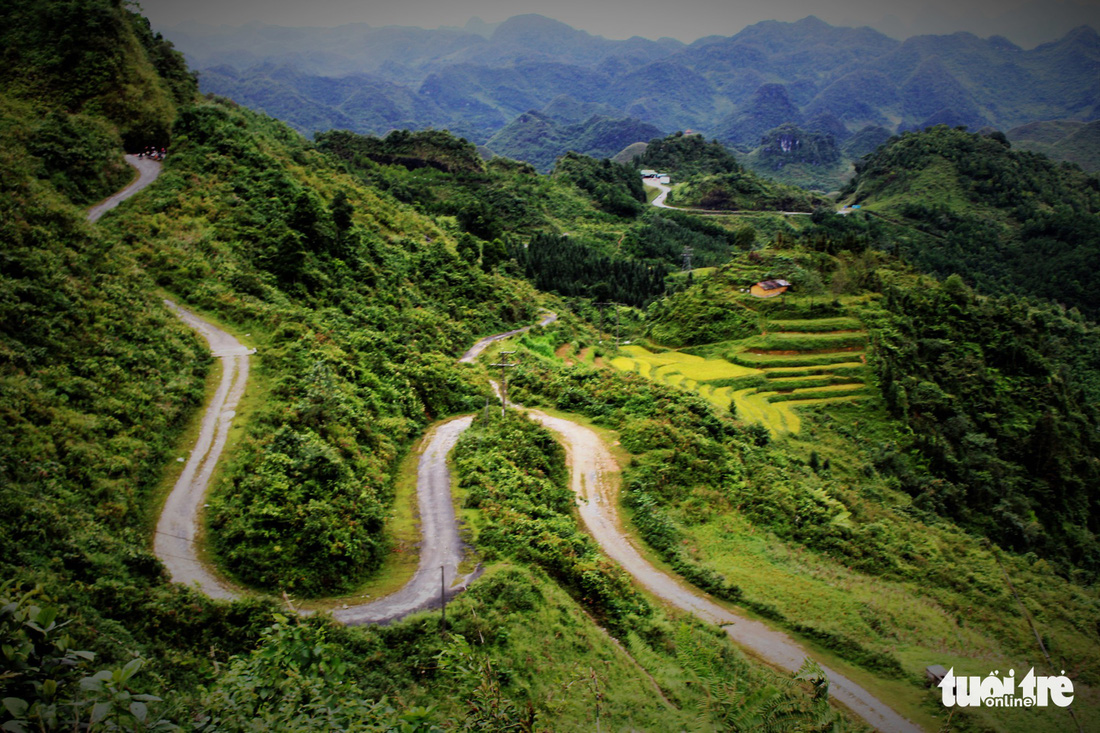 Con đường cho những tấm lòng
Tấm lòng bao dung,ân nghĩa ân tình của quê hương.
Quê hương nuôi dưỡng con về tâm hồn và lẽ sống.
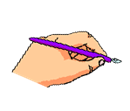 Tình cảm cha mẹ dành cho con : nâng đón, chở che, chăm chút…
Nói với con về tình cảm cội nguồn
Tình cảm quê hương : con trưởng thành trong cuộc sống lao động,trong thiên nhiên thơ mộng, nghĩa tình của quê hương.
Tình cảm cội nguồn vừa thiêng liêng cao quí,vừa đáng tự hào, nuôi lớn tâm hồn của mỗi con người.
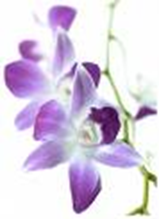 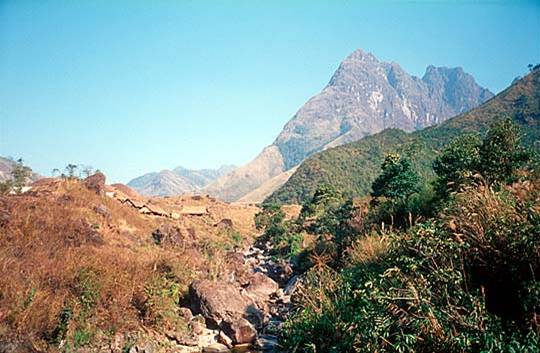 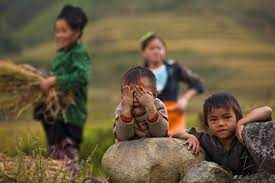 PHẦN 2 BÀI THƠ NÓI VỚI CON:
“Người đồng mình thương lắm con ơi
Cao đo nỗi buồn
Xa nuôi chí lớn
Dẫu làm sao thì cha vẫn muốn
Sống trên đá không chê đá gập ghềnh
Sống trong thung không chê thung nghèo đói
Sống như sông như suối
Lên thác xuống ghềnh 
Không lo cực nhọc
Người đồng mình thô sơ da thịt
Chẳng mấy ai nhỏ bé đâu con
Người đồng mình tự đục đá kê cao quê hương
Còn quê hương thì làm phong tục
Con ơi tuy thô sơ da thịt
Lên đường
Không bao giờ nhỏ bé được 
Nghe con”.
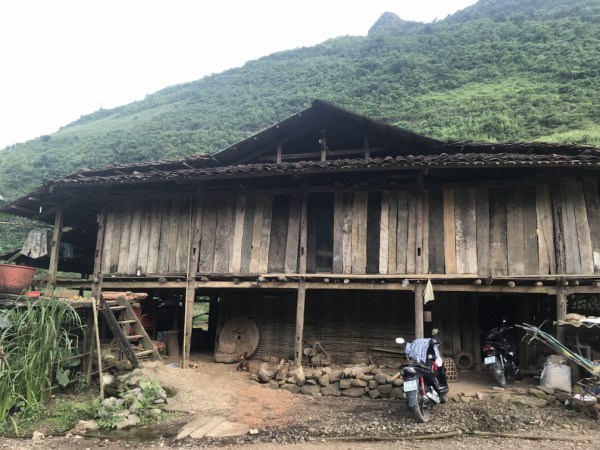 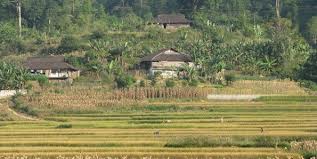 NÓI VỚI CON (Y Phương)
*Truyền thống cao đẹp của quê hương- Người đồng mình
- “Người đồng mình”- những người sống chung trên một miền quê, cùng một dân tộc, “thương lắm”- sự gắn bó yêu thương, đùm bọc
- Những đức tính cao đẹp của người đồng mình
 + Người đồng mình có chí khí mạnh mẽ: Cao đo nối buồn/ xa nuôi chí lớn…   Nỗi buồn được cụ thể hóa bằng chiều cao, chí được đo bằng độ xa. 
+ Người đồng mình thủy chung tình nghĩa
 -“Sống trên đá,…/ Sống trong thung,…: Lặp lại để khẳng định tâm thế bản lĩnh kiên cường, bất chấp khó khăn gian khổ. Mặc dù cuộc sống quê hương khó khăn vất vả nhưng họ “không chê”, học vẫn thủy chung với quê hương, gắn bó với uqee hương để tạo dựng cuộc sống
- Lối sống phóng khoáng đầy nghị lực:  So sánh “như sống như suối” : sức sống mãnh liệt, đầy ắp nghĩa tình.  Dù “lên thác xuỗng ghềnh” nhưng người đồng mình vẫn không lo cực nhọc, vẫn đầy sự yêu mến tự hào về quê hương
I. Tìm hiểu chung
1. Tác giả: (1948 -2022)
2. Tác phẩm
II. Tìm hiểu chi tiết
1. Người cha nói với con về tình cảm cội nguồn.
2.Cha muốn nói với con về truyền thống cao đẹp của quê hương và mong muốn con hãy giữ gìn phát huy truyền thống đó
3. Tổng kết
Trong phần 2,  nhà thơ đã nói với con về những dức tính cao đẹp nào của người đồng mình? 
Từ đó nhắc nhở con trên  những đường đời cần sống như thế nào?
NÓI VỚI CON (Y Phương)
I. Tìm hiểu chung
1. Tác giả: (1948 -2022)
2. Tác phẩm
II. Tìm hiểu chi tiết
1. Người cha nói với con về tình cảm cội nguồn.
2.Cha muốn nói với con về truyền thống cao đẹp của quê hương và mong muốn con hãy giữ gìn phát huy truyền thống đó
3. Tổng kết
*Truyền thống cao đẹp của quê hương- Người đồng mình
- “Người đồng mình”- những người sống chung trên một miền quê, cùng một dân tộc, “thương lắm”- sự gắn bó yêu thương, đùm bọc
- Những đức tính cao đẹp của người đồng mình
ơng
+ Người đồng mình giàu lòng tự trọng
- “Người đồng mình thô sơ da thịt”- họ có thể thô ráp, nói không hay, làm không khéo, làn da mái tóc dãi dầu mưa nắng nhưng phẩm chất bên trong không hề nhỏ bé, tầm thường
+ Người đồng mình khát vọng xây dựng quê hương giàu đẹp
- Người đồng mình tự lực tự cường, tự xây dựng quê hương bằng bàn tay khối óc
- Họ xây dựng quê hương, đưa quê hương có thể sánh ngang với các cường quốc năm châu
⇒ Nói với con về những đức tính cao đẹp của người đồng mình, người cha gợi cho con niềm tự hào và khát vọng xây dựng quê hương, kế tục truyền thống đáng tự hào của dân tộc.
Trong phần 2,  nhà thơ đã nói với con về những dức tính cao đẹp nào của người đồng mình? 
Từ đó nhắc nhở con trên  những đường đời cần sống như thế nào?
Những phẩm chất cao quí của người đồng mình
Tinh thần tự 
lực, tự cường
Mộc mạc, 
chất phác
 nhưng không hề 
nhỏ bé về tâm hồn
-Tâm hồn 
phóng khoáng,
 -Ý chí
 mạnh mẽ
-Sức sống bền bỉ, 
mãnh liệt;
 - Lối sống ân tình, 
thủy chung, gắn bó 
với quê hương
NÓI VỚI CON (Y Phương)
*Truyền thống cao đẹp của quê hương- Người đồng mình
⇒ Nói với con về những đức tính cao đẹp của người đồng mình, người cha gợi cho con niềm tự hào và khát vọng xây dựng quê hương, kế tục truyền thống đáng tự hào của dân tộc.
* Điều cha mong muốn ở con
- Cha nhắc con “lên đường” là khi con trưởng thành, dù ở bất cứ đâu, đi bất cứ nới nào cũng không bao giờ được sống một cách tầm thường phải luôn giữ lấy cốt cách giản dị, ý chí của dân tộc để vững bước
⇒ Qua đó cha thể hiện tình yêu con
⇒ Đó còn là lời của cha anh đi trước nhắc nhở thế hệ trẻ hôm nay phải vững tin vào cuộc đời để xây dựng quê hương giàu đẹp
=> Đó chính là lòng tự tôn dân tộc, lòng yêu quê hương đất nước
I. Tìm hiểu chung
1. Tác giả: (1948 -2022)
2. Tác phẩm
II. Tìm hiểu chi tiết
1. Người cha nói với con về tình cảm cội nguồn.
2.Cha muốn nói với con về truyền thống cao đẹp của quê hương và mong muốn con hãy giữ gìn phát huy truyền thống đó
3. Tổng kết
Trong phần 2,  nhà thơ đã nói với con về những dức tính cao đẹp nào của người đồng mình? 
Từ đó nhắc nhở con trên  những đường đời cần sống như thế nào?
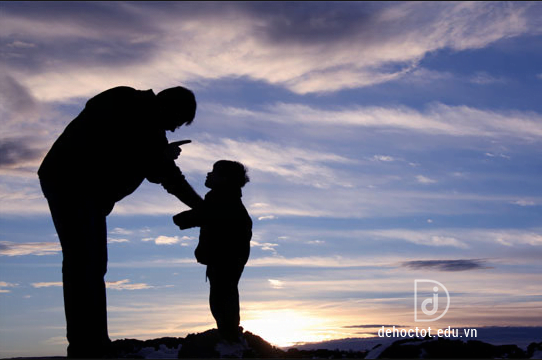 Mong

muốn

 con:
NÓI 
VỚI 
CON
Tình yêu
thương
của 
cha mẹ
Sống nghĩa tình, chung 
thuỷ với quê hương.
Mong

muốn

 con:
NÓI 
VỚI 
CON
Tự hào, kế tục và phát huy
truyền thống quê hương.
Tình yêu
quê hương
đất nước
Phẩm chất 
tốt đẹp của 
“Người 
đồng mình”
Tự tin vững bước trên 
đường đời.
BÀI HÁT BA KỂ CON NGHE – CA SĨ THUỲ CHI
NÓI VỚI CON (Y Phương)
I. Tìm hiểu chung
1. Tác giả: (1948 -2022)
2. Tác phẩm
II. Tìm hiểu chi tiết
1. Người cha nói với con về tình cảm cội nguồn.
2.Cha muốn nói với con về truyền thống cao đẹp của quê hương và mong muốn con hãy giữ gìn phát huy truyền thống đó
3. Tổng kết
a.Nghệ thuật
- Thể thơ tự do không bị gò bó bởi câu chữ.
- Giọng điệu thơ thiết tha, trìu mến, ấm áp.
 Cách diễn đạt của thơ ca miền núi (vừa cụ thể, mộc mạc vừa có tính khái quát)
b. Nội dung 
- Mượn lời nói với con, Y Phương đã thể hiện tình cảm gia đình ấm cúng, ca ngợi truyền thống cần cù, sức sống mạnh mẽ của quê hương, dân tộc. 
 Bài thơ giúp ta hiểu thêm về sức sống, về vẻ đẹp tâm hồn của một dân tộc miền núi, gợi nhắc tình cảm gắn bó với truyền thống, với quê hương và ý chí vươn lên trong cuộc sống.
Qua phần đọc  hiểu hãy nêu khái quát nội dung, nghệ thuật bài thơ?
Trò chơi ô chữ
Ô chữ chìa khóa: Đây là một tình cảm thiêng liêng của con người?
T    A    Y
N    G    U   O     I     D   O    N    G    M    I    N    H
P    H   O    N    G    T    U    C
M   A    N   H    M    E
Y    P    H     U   O    N    G
T    H    U    N    G    L    U    N    G
Q    U    E    H    U    O    N   G
C    H    A    N    T    H   A    T
R    U    N    G
7. Đây là một trong những cội nguồn sinh dưỡng của mỗi con người mà người cha đã nói với con?
6. Dải đất trũng và kéo dài nằm giữa hai sườn đồi, núi được gọi là gì?
9. Trong bài thơ cái gì đã cho hoa
8. Một trong những đặc điểm thơ của tác giả?
3. Theo nhà thơ thì quê hương đã làm nên điều gì cho con người?
2. Đây là cách gọi những người cùng quê hương của tác giả?
1. Tác giả là người dân tộc nào?
5. Tác giả của bài thơ là ai?
4. Tính từ chỉ sức sống của người đồng mình?
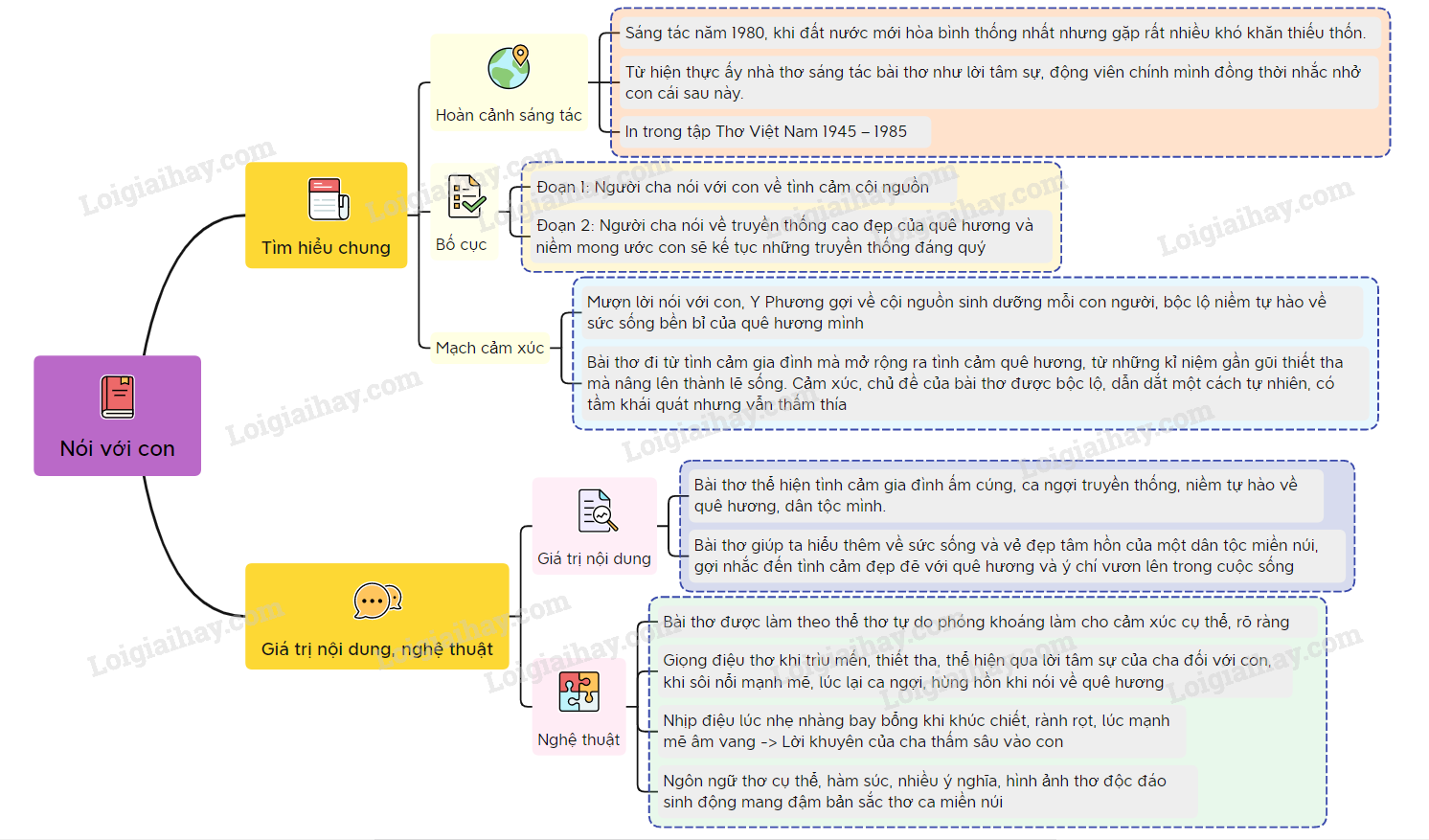 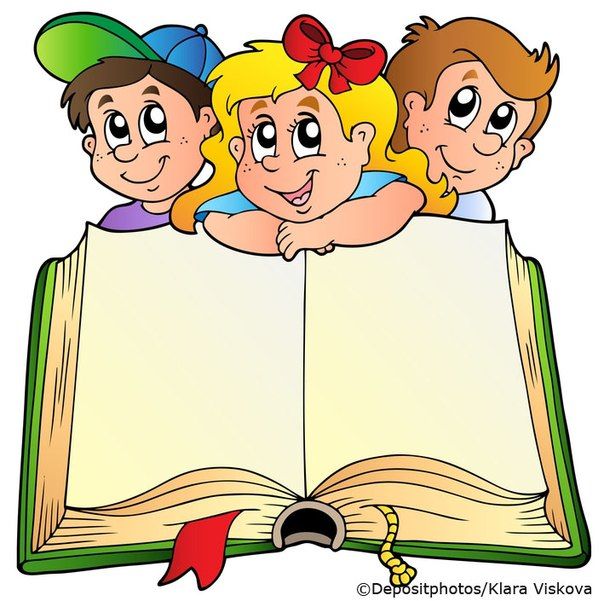 TRI THỨC
TẬP LÀM VĂN
VIẾT:
VIẾT BÀI VĂN NGHỊ LUẬN VỀ MỘT VẤN ĐỀ TRONG ĐỜI SỐNG
- HS quan sát tranh ảnh trên máy chiếu về hiện tượng ô nhiễm môi trường
? Em có đồng ý với việc làm xả rác bừa bãi của một số người không? Vì sao?
VIẾT:
VIẾT BÀI VĂN NGHỊ LUẬN VỀ MỘT VẤN ĐỀ TRONG ĐỜI SỐNG
+ Vấn đề nào trong đời sống được nêu để bàn luận?
+ Quan niệm nào của người khác về vấn đề đời sống rất đáng được bàn luận?
+ Ý kiến riêng của người viết về quan niệm nêu trên là gì?
+ Những lí lẽ và bằng chứng nào được đưa ra để chứng tỏ sự tán thành là có cơ sở?
I. Tìm hiểu yêu cầu đối với bài văn nghị luận về một vấn đề trong đời sống ( trình bày ý kiến tán thành)
1. Vấn đề đời sống được nêu ra bàn luận phải rõ ràng, xác đáng
2. Nêu được một quan niệm về vấn đề bàn luận.
VIẾT:
VIẾT BÀI VĂN NGHỊ LUẬN VỀ MỘT VẤN ĐỀ TRONG ĐỜI SỐNG
+ Vấn đề nào trong đời sống được nêu để bàn luận?
+ Quan niệm nào của người khác về vấn đề đời sống rất đáng được bàn luận?
+ Ý kiến riêng của người viết về quan niệm nêu trên là gì?
+ Những lí lẽ và bằng chứng nào được đưa ra để chứng tỏ sự tán thành là có cơ sở?
I. Tìm hiểu yêu cầu đối với bài văn nghị luận về một vấn đề trong đời sống ( trình bày ý kiến tán thành)
3. Bài viết phải thể hiện sự tán thành của người viết về quan niệm đã nêu.
4. Sự tán thành phải được thể hiện bằng những lí lẽ và bằng chứng cụ thể, có sức thuyết phục.
VIẾT:
VIẾT BÀI VĂN NGHỊ LUẬN VỀ MỘT VẤN ĐỀ TRONG ĐỜI SỐNG
Hs đọc bài viết tham khảo SGK “ Việc lớn, việc nhỏ”
+ Vấn đề nào của đời sống được bàn trong bài văn nghị luận?
+ Ý kiến nào của người khác thu hút sự chú ý?
+ Người viết thể hiện thái độ tán thành hay phản đối ý kiến?
+ Lí lẽ nào được người viết sử dụng để khẳng định sự đúng đắn của ý kiến?
+ Bằng chứng nào nêu lên để củng cố cho lí lẽ?
II. Đọc và phân tích bài viết tham khảo
1. Bài viết nêu vấn đề: Vai trò của gia đình đối với sự trưởng thành của mỗi con người.
2. Gia đình là trường học đầu tiên của mỗi người
3. Người viết tán thành với ý kiến đó. ( Riêng tôi sau khi suy nghĩ kỹ, tôi thấy Hồng Minh hoàn toàn có lí).
VIẾT:
VIẾT BÀI VĂN NGHỊ LUẬN VỀ MỘT VẤN ĐỀ TRONG ĐỜI SỐNG
II. Đọc và phân tích bài viết tham khảo
Hs đọc bài viết tham khảo SGK “ Việc lớn, việc nhỏ”
+ Vấn đề nào của đời sống được bàn trong bài văn nghị luận?
+ Ý kiến nào của người khác thu hút sự chú ý?
+ Người viết thể hiện thái độ tán thành hay phản đối ý kiến?
+ Lí lẽ nào được người viết sử dụng để khẳng định sự đúng đắn của ý kiến?
+ Bằng chứng nào nêu lên để củng cố cho lí lẽ?
4. Ông bà, cha mẹ không chỉ nuôi dưỡng, mà còn dạy bảo những điều hay lẽ phải cho ta từ thưở ấu thơ; tình cảm thiêng liêng cao đẹp, sự đối xử của các thành viên trong gia đình với nhau là những bài học thấm vào ta một cách tự nhiên.
5. Người viết nhớ lại một kỉ niệm: Giơ bốn ngón tay lên để trả lời cho câu hỏi của người lớn, khiến mẹ phải nhắc nhở. Điều này thành bài học đáng nhớ về thái độ trong giao tiếp.
VIẾT:
VIẾT BÀI VĂN NGHỊ LUẬN VỀ MỘT VẤN ĐỀ TRONG ĐỜI SỐNG
III. Luyện tập
1. Trước khi viết
a. Lựa chọn đề tài 
- Phải là vấn đề mình thực sự quan tâm và hiểu biết
- Có những ý kiến khác nhau khi nhìn nhận, đánh giá.
- Có thể xác định thái độ dứt khoát với vấn đề đó.
b. Tìm ý
- HS bộc quan điểm cá nhân trong việc tìm ý.
- Hs ghi các ý tìm được ra vở ghi
c. Lập dàn ý 
Mở bài: Nêu được vấn đề nghị luận và bày tỏ ý kiến phản đối cách nhìn nhận vấn đề.
Thân bài: 
+ Ý 1. Trình bày thực chất của ý kiến, quan niệm đã nêu để bàn luận
+ Ý 2. Phản đối các khía cạnh của ý kiến, quan niệm ( lí lẽ, bằng chứng)
+ Ý 3. Nhận xét những tác động tiêu cực của ý kiến, quan niệm đối với đời sống ( lí lẽ, bằng chứng)
Kết bài: Nêu ý nghĩa của việc thể hiện ý kiến phản đối.
2. Viết bài
Tham khảo mở bài- thân bài- kết bài SGK
Mở bài: Nêu được vấn đề nghị luận. Có thể bắt đầu bằng một tình huống, một câu chuyện có liên quan hay giới thiệu trực tiếp vấn đề
Thân bài: 
Các ý chính cần được trình bày rành mạch, mỗi ý được triển khai trong một đoạn văn riêng, rõ ràng, mạch lạc; bằng chứng cụ thể, thuyết phục. Khi viết, cần chú ý mạch văn trôi chảy, kết nối các câu trong đoạn văn và các đoạn trong bài chặt chẽ, hợp lí. Trách cách viết kể lể, rườm rà.
Kết bài: Khẳng định lại ý nghĩa của việc bàn luận, giúp người đọc suy nghĩ đúng về vấn đề để có sự thay đổi tích cực trong nhận thức và hành động.
3. Chỉnh sửa bài viết
VIẾT:
VIẾT BÀI VĂN NGHỊ LUẬN VỀ MỘT VẤN ĐỀ TRONG ĐỜI SỐNG
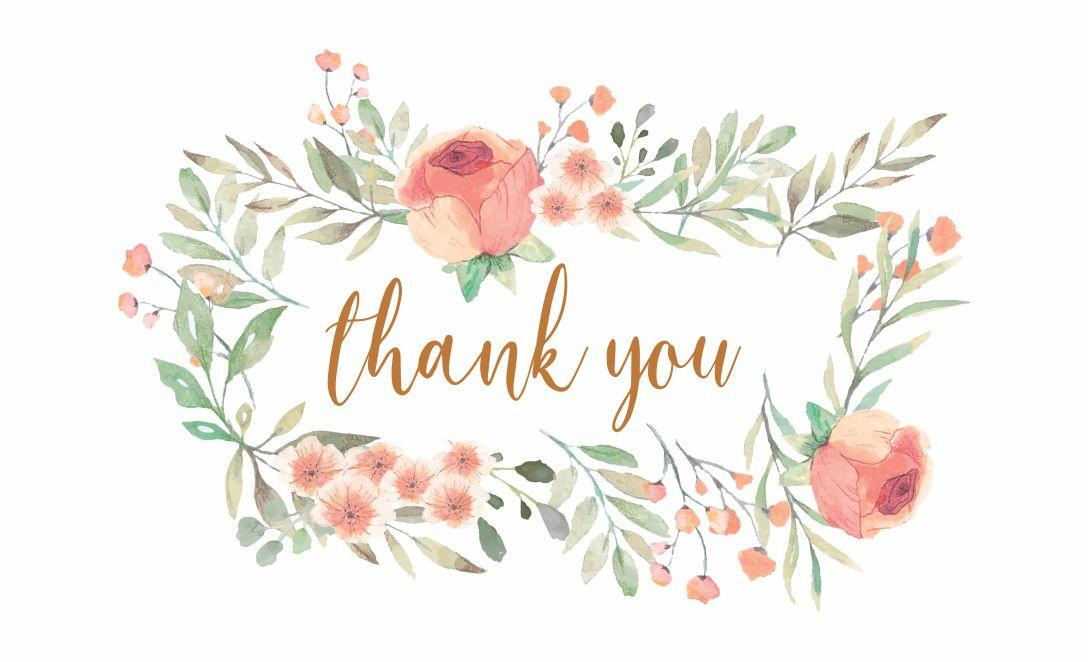